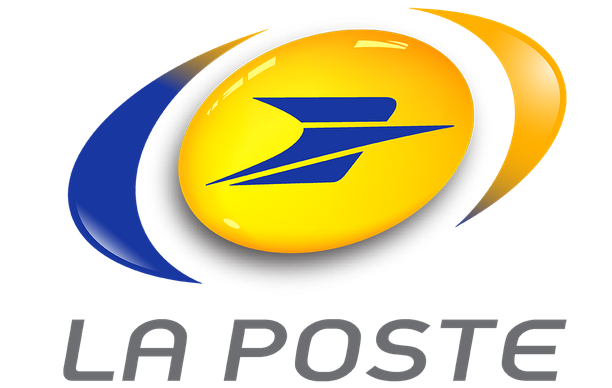 Bilan social
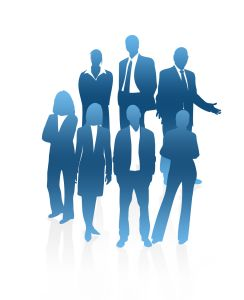 Réunion du comite d’entreprise
Objectif : présentation des contrats de travail du groupe La Poste
Les Différents types de contrat à la poste :
Le groupe La Poste dispose de 3 types de contrat :

Contrat fonctionnaire;

CDI (Contrat à durée indéterminée);

CDD (Contrat à durée déterminée);
Répartition des contrats de l’année 2005 (sexeS ET statutS) :
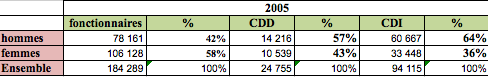 Hommes : 				Femmes : 
Fonctionnaires : 42%			Fonctionnaires : 58%
CDD : 57 %				CDD : 43%
CDI : 64% 				CDI : 36%
GRAPHIQUE DE REPARTITION DES CONTRATS EN 2005 :
Répartition des contrats de l’année 2006 (sexeS ET statutS) :
Hommes : 				Femmes : 
Fonctionnaires : 43%			Fonctionnaires : 57%
CDD : 57 %				CDD : 43%
CDI : 63% 				CDI : 37%
Répartition des contrats de l’année 2007 (sexeS ET statutS) :
CONSTAT
Soit, de l’année 2002 à 2005 on remarque pour : 

Les hommes :
Une hausse de 1% pour les fonctionnaires.
Une baisse de – 3% pour les CDD.
Une baisse de -1% pour les CDI

Les femmes : 
Un baisse de -1% pour les fonctionnaires.
Une hausse de 3% pour les CDD.
Une hausse de 1% pour les CDI.
ÉVOLUTION DE L’ANNÉE 2005 À 2007
Effectif total du 31 décembre 2006 :
Effectif total du 31 décembre 2005 :
Effectif total du 31 décembre 2007 :
Soit une baisse de l’effectif 

total de -8 % 

du 31 décembre 2005 au 31 

décembre 2007.
Salariés titulaires d’un CDD :
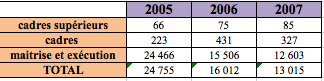 NOMBRE D’AGENTS FORMÉS :
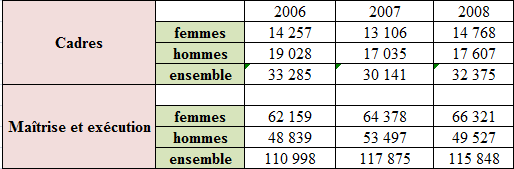 Moyenne de la rémunération mensuelle sur l’année 2006 :
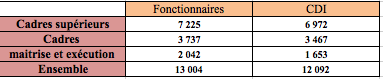 RépartiTION des rémunérations sur l’année 2007 :
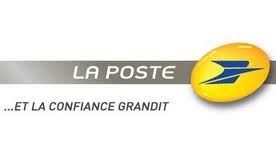 Merci  !